NEUROFIBROMATOSE DE TYPE 1 
(NF1)


= Maladie de Von Recklinghausen
NF1 EN RÉSUMÉ
Def. gêne NF1, gène suppresseur de tumeur; chr.17
1/3.000 naissances
Tâches «café au lait» (TCL)
Le plus fréquent, dès la naissance ou avant 2 ans
> 5 tâches brunes claires, rondes/ovales, planes, dans régions couvertes
Enfant ≥ 5 mm
Adultes ≥ 15 mm
Ephélides
< 3 mm
Sur zones inhabituelles non exposées au soleil: cou, axillaires, inguinales

Neurofibromes
Cutanés  couleur peau ou un peu plus foncé, mous	      Pas d’évolution cancéreuse
Sous cutané parfois douloureux + spt neuro compressifs   risque d’évolution en CA
Mixte boule, bandes fibreuse (paupières), pb esthétique   risque d’évolution en CA
CA digestifs, rénaux, pulmonaires
HTA (6%; DD: 1°, sténose a. rénale, Phéochromocytome, CoA, vasculopathies)
Leucémie
NF-1

Neurofibromes 
      le long des nerfs au dépend du tissus conjonctif
GLIOME DES VOIES OPTIQUES
Surtout enfant vers 4-5 ans (< 6 ans)
Asymptomatiques vs baisse acuité, exophtalmie
Nb: Puberté précoce = signe indirecte par atteinte occulaire postérieure

NODULES DE LISCH 
= Hamartomes iriens pigmentés
10% avant 2 ans, 50% à 5 ans, 75 % à 15 ans et 90-95 % à l’âge adulte
Phéochromocytome (CA surrénale)  HTA
Anomalie pubertaire (1/3 gliome optique)
ENDO
CRINO
DIVERS
OS
CEREBRAL
OPTIQUE
CUTANÉ
Cypho-scoliose (fréquente; vers 10 ans)
Dysplasie orbitaire (exophtalmie), des sinus et base du crâne
Fractures pathologiques tibia/radius qui ne guérissent pas
TUMEURS CÉRÉBRALES
50% des tumeurs sont cérébrales
Infiltrantes et diffuses 50-70% avec hyper signal en T2 à l’IRM =«OBNI» (Objets Brillants Non Identifiés), hydrocéphalie (2% sténose aqu. Sylvius)

Manifestation diverses: TDAH, pb mémoire/apprentissage, pb organisation visuo-spatial et temporel, mais peu d’atteinte du QI, céphalées,
L’expression de la maladie est extrêmement variable, les mutations sont souvent différentes, familiales et non corrélées à la gravité
CRITERES DIAGNOSTICS
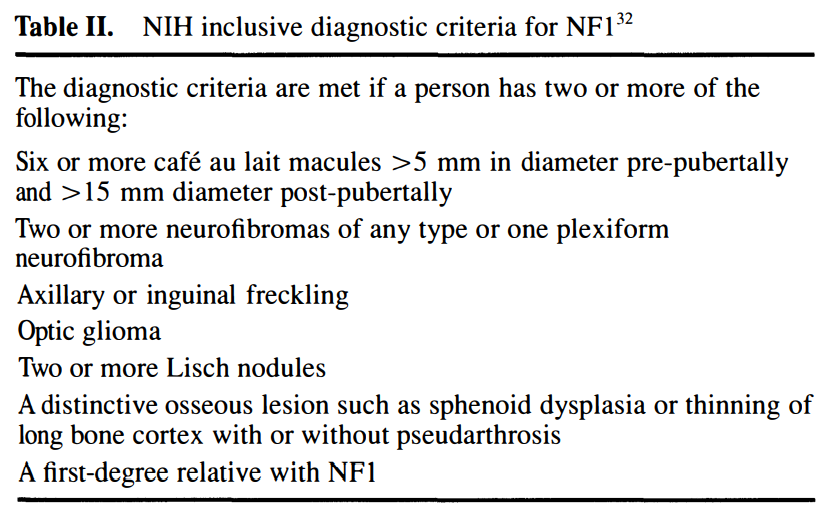 DIAGNOSTICS NF1 CHEZ L’ENFANT
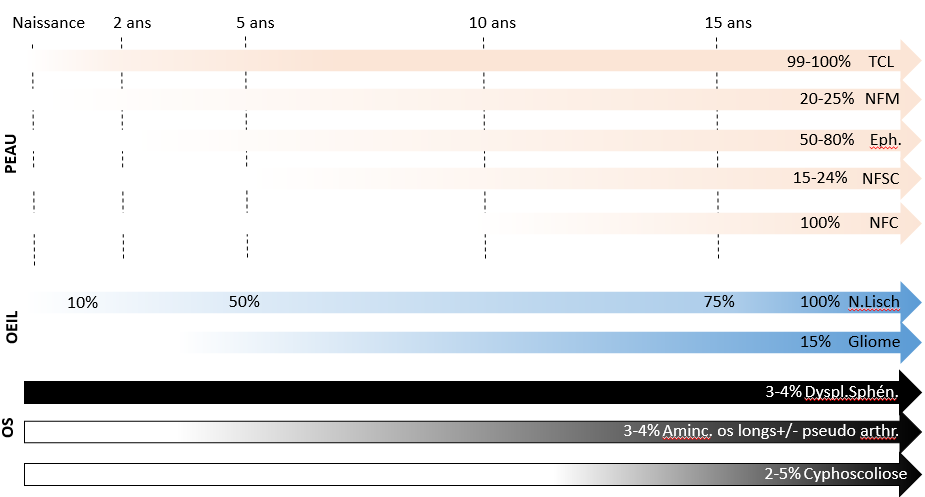 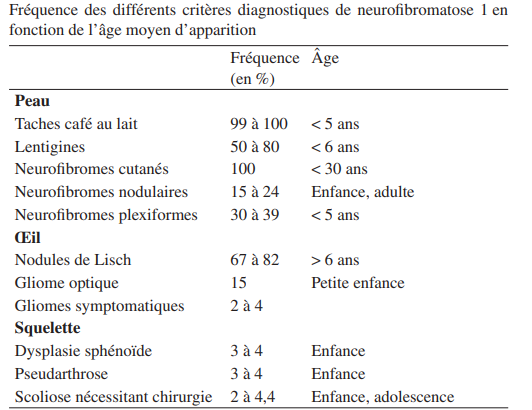  parmi les 1ère manifestations (naissance 2 ans)
(SC)
 10% des enfants de < 2 ans contre 90% des adultes
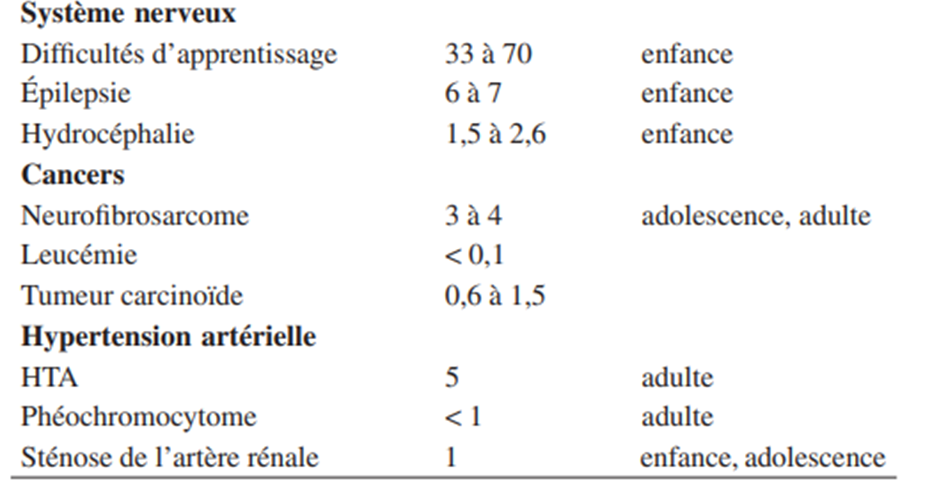 On peut s’aider:
Des antécédents familiaux 
Des radiographies des os longs (anomalies dès la naissance)
De l’IRM cérébrale et optique
La confirmation du diagnostic par génétique n’est pas utile sauf si diagnostic peu claire/atypique, bilan prénatal/préimplantatoire
S. Pinson, P. Wolkenstein / La revue de médecine interne 26 (2005) 196–215
TÂCHES «CAFÉ AU LAIT» (TCL)
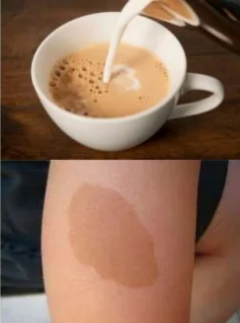 Aspect en 
«Côte Californienne»
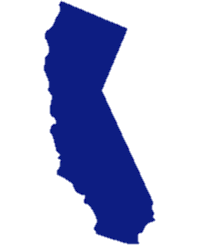 Dès la naissance ou avant 2 ans de > 5 taches de: 
 Enfant ≥ 5 mm
 Adultes ≥ 15 mm
TCL
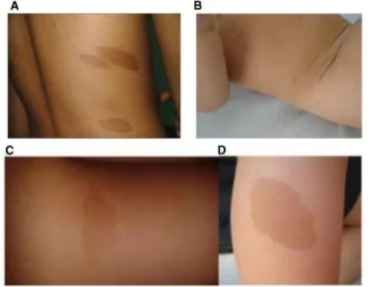 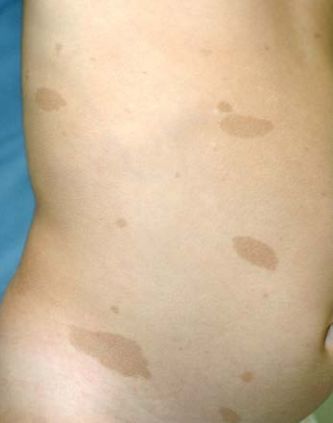 EPHELIDES
= TCL de petite taille
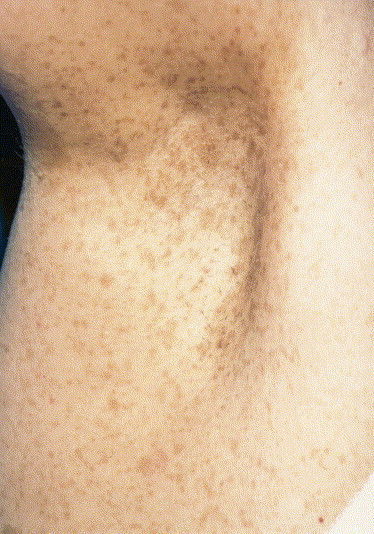 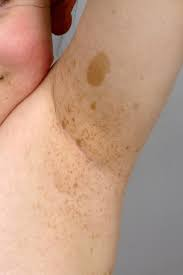 Les éphélides dans plis axillaires ont la spécificité la plus grande
Tâches «café au lait» et lentigines axillaire
HYPERPIGMENTATIONS CUTANÉS DE L’ENFANT- Dr Didier BESSIS Département de Dermatologie Hôpital Saint Eloi – CHU Montpellier
S. Pinson, P. Wolkenstein / La revue de médecine interne 26 (2005) 196–215
TCL + ÉPHÉLIDES
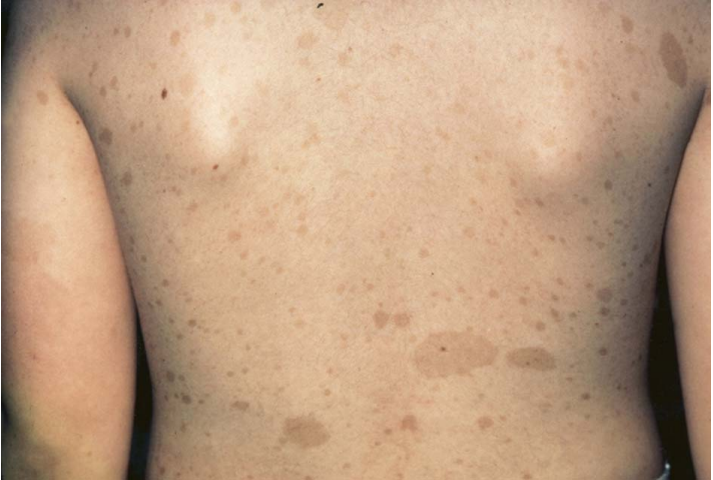 Les TCL deviennent plus pâles en vieillissant et peuvent même disparaître
NEUROFIBROMES CUTANES (NFC)
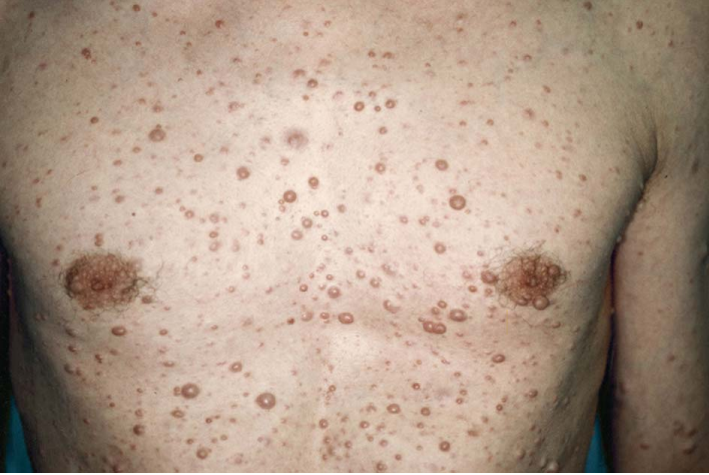 Rares avant l’adolescence et toujours présent à l’âge adulte
Lésions petites, molles/élastiques, mobiles, couleur chaire à violacée, parfois sessile et pédiculées
Pas de pouvoir malin
S. Pinson, P. Wolkenstein / La revue de médecine interne 26 (2005) 196–215
NEUROFIBROMES SOUS CUTANES (NFSC)
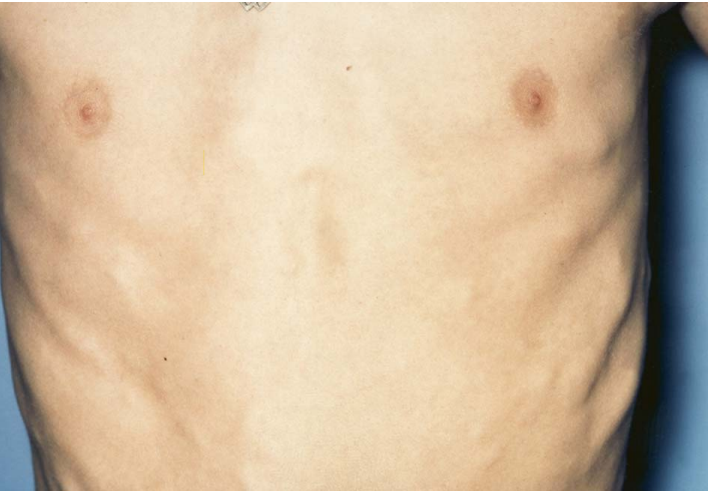 Grand enfant- adolescent
20% des cas 
Ovoïde, en chapelet, le long des trajets de grands nerfs ( paresthésies)
Plus palpable que visibles, fermes et douloureux
S. Pinson, P. Wolkenstein / La revue de médecine interne 26 (2005) 196–215
NEUROFIBROMES CUTANÉS + NEUROFIBROMES SOUS CUTANES
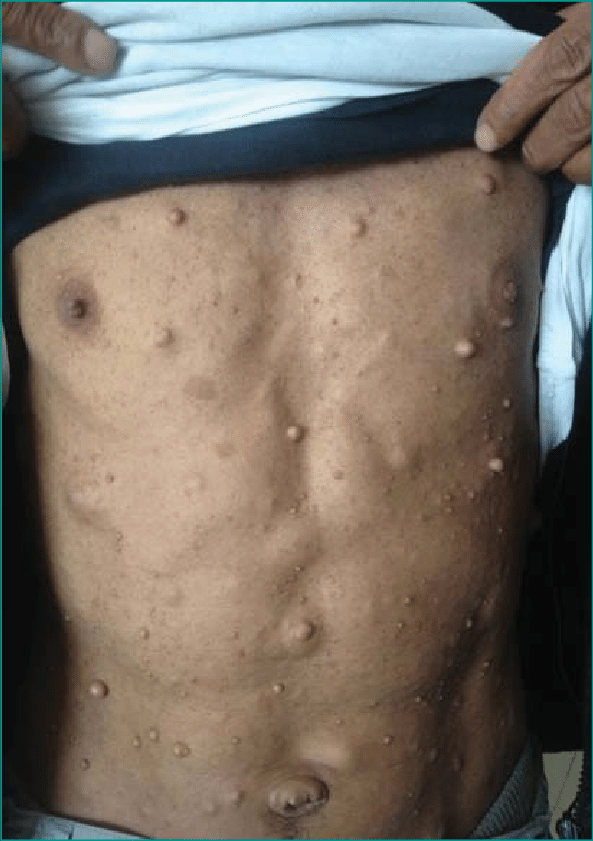 NEUROFIBROMES MIXTES PLEXIFORMES (NFM)
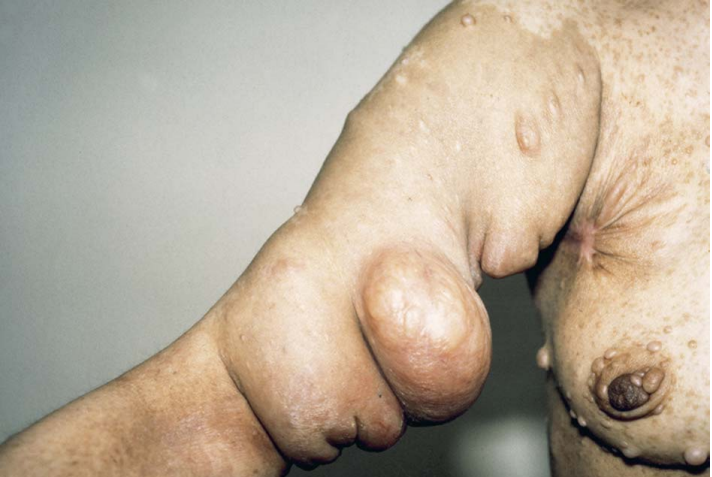 Mixte à la fois cutané et sous cutanés  avec caractères superficiels et profonds
20-25% des cas à la naissance et se développent à l’adolescente
Peuvent être de très grande taille, en grappe ou en cordon
La peau en surface a toujours un aspect anormal +/- hypertrichose +/- coloration brune à rose-rouge, douloureux
Aussi développés le long des gros nerfs sous-jacents
Possible atteinte osseuse par ostéolyse de continuité
Possible évolution cancéreuse !
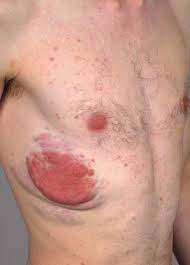 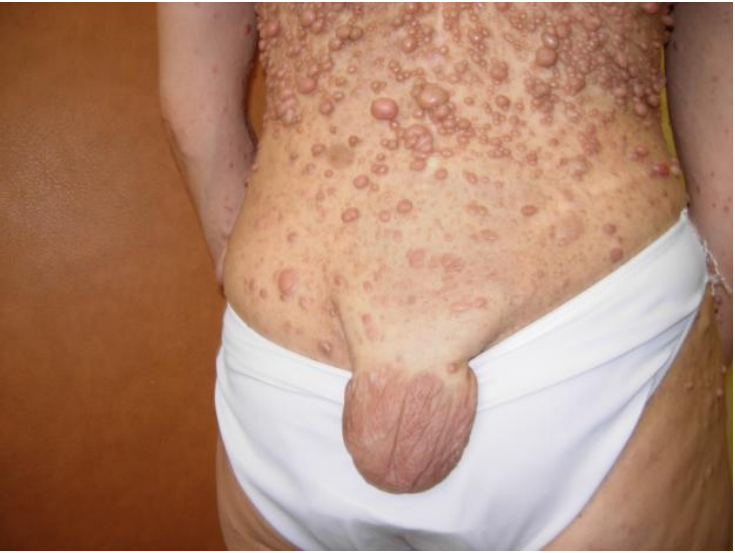 AUTRES: HAMARTOME ANÉMIQUE (NF1)
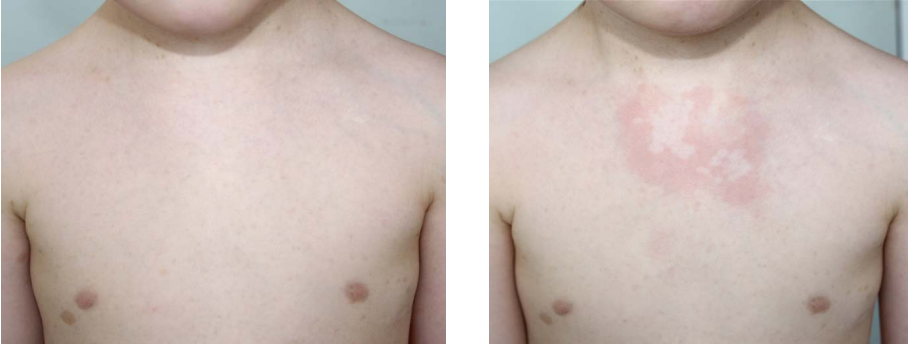 HYPERPIGMENTATIONS CUTANÉS DE L’ENFANT- Dr Didier BESSIS Département de Dermatologie Hôpital Saint Eloi – CHU Montpellier
AUTRES: XANTHOGRANULOMES JUVÉNILES (NF1)
(papules orangées médiodorsale)
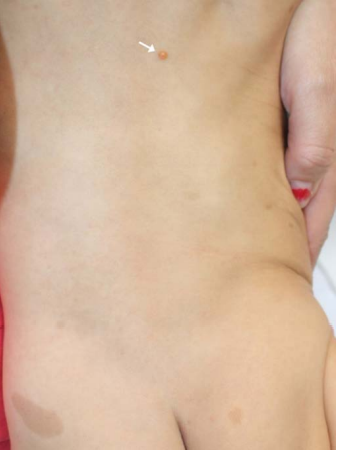 HYPERPIGMENTATIONS CUTANÉS DE L’ENFANT- Dr Didier BESSIS Département de Dermatologie Hôpital Saint Eloi – CHU Montpellier
NODULES DE LISH
= petites tumeurs pigmentées de l'iris  hamartomes* mélanocytaire iriens
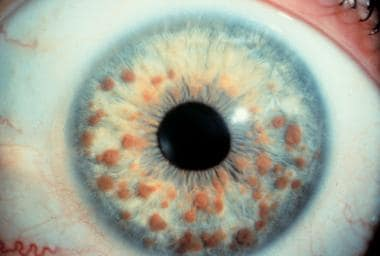 Apparition progressive:
Pas à la naissance
10% à 2 ans
50% à 5 ans
75 % à 15 ans 
95-100 % à l’âge adulte
De couleurs brunes, surélevées, aspect en «balle de golf» ou «pattes d’oie»^, lésions allant de unique à innombrables
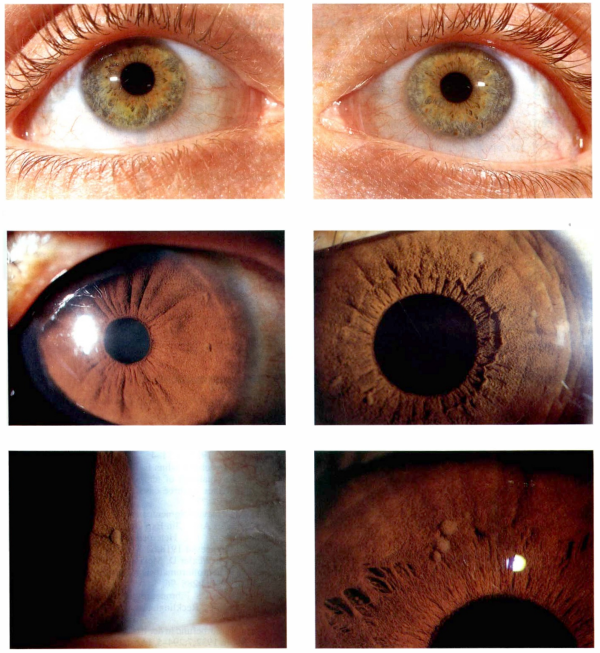 Chez l’enfant, en présence de TCL, les nodules de Lisch sont hautement spécifiques de NF1, plus encore que les éphélides axillaires
[Speaker Notes: *Hamartome= constituées d'un ou plusieurs tissus matures normalement présents dans la peau, soit en quantité excessive soit anormalement disposées soit anormalement absents et donnant prenant l'aspect d'une tumeur.]
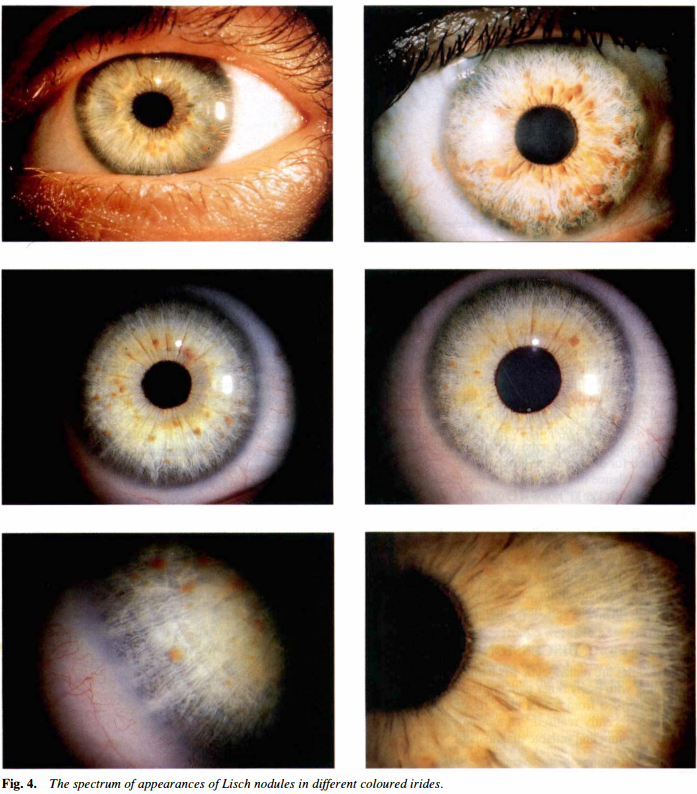 NODULES DE LISH
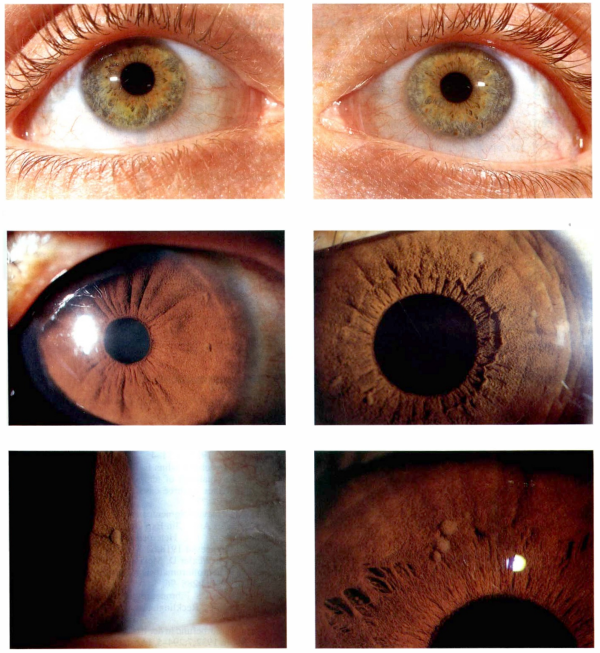 Eye (1993) 7, 95-101
GLIOME OPTIQUE
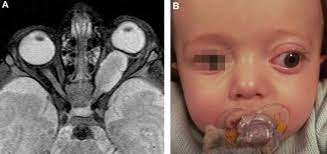 AUTRES PROBLÈMES OPHTALMO DANS NF1…
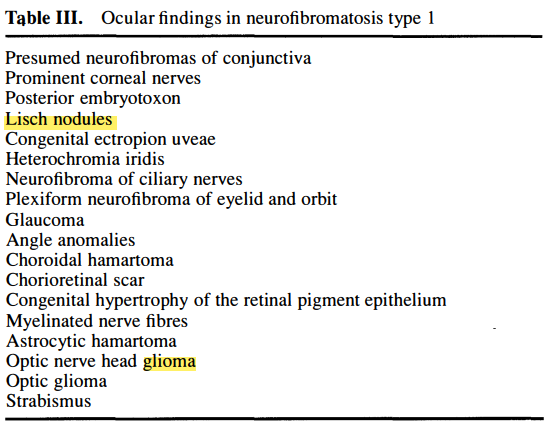 Eye (1993) 7, 95-101
Nécessaire de réaliser un examen ophtalmologique !
DIAGNOSTICS DIFFRENTIELS DES TCL
NF-2 : ce n’est pas le tissus conjonctif qui est atteint mais la gaine de myéline  Schwanommes 
NF-5 : segmentaire ≈ NF-1 mais à localisation limitée. 
NF-6 = maladie avec que des taches «café au lait»; AD à chaque générations
Syndromes avec tâches café au lait:
Sd de Watson (variante du NF1) TCL, N.de Lisch, NF, retard mental, sténose AP.
Sd de Légius (« syndrome NF1-like »; traits dysmorphiques)
McCune Albright (lésions cutanées différentes)
Noonan (traits dysmorphiques)
Sd LEOPARD (traits dysmorphiques): Lentigines, ECG conduction abnormalities, Ocular hypertelorism, Pulmonic stenosis, Abnormal genitalia, Retardation of growth, sensorineural Deafness.
En raison du caractère exceptionnel des autres diagnostics, un enfant porteur de plus de 6 TCL doit être suivi comme un patient atteint d’une NF1 jusqu’à preuve du contraire.
NEUROFIBROMATOSE TYPE 2 (NF2)
10x moins fréquent que NF1
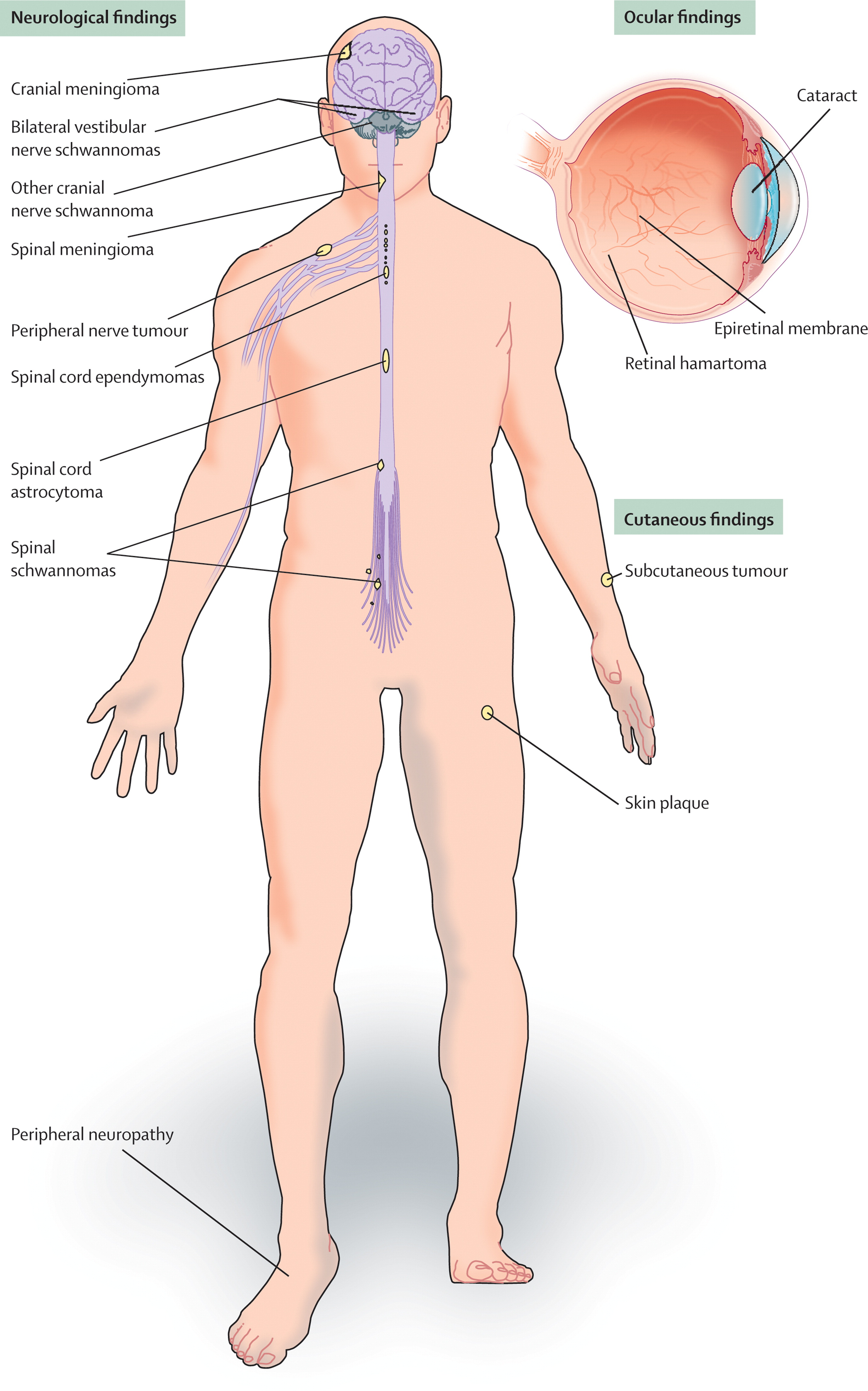 Chromosome 22 (et pas 17)
La présence NF et de TCL, lentigines dans la NF2 (exceptionnellement en nombre supérieur à six) peut être à l’origine d’une confusion avec la NF1
Les autres signes de NF1 sont absents.
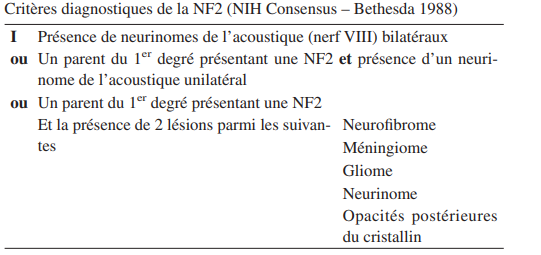 Lancet, volume 373, issue 9679, p1974-1986, , 2009
SD DE LEGIUS « syndrome NF1-like »
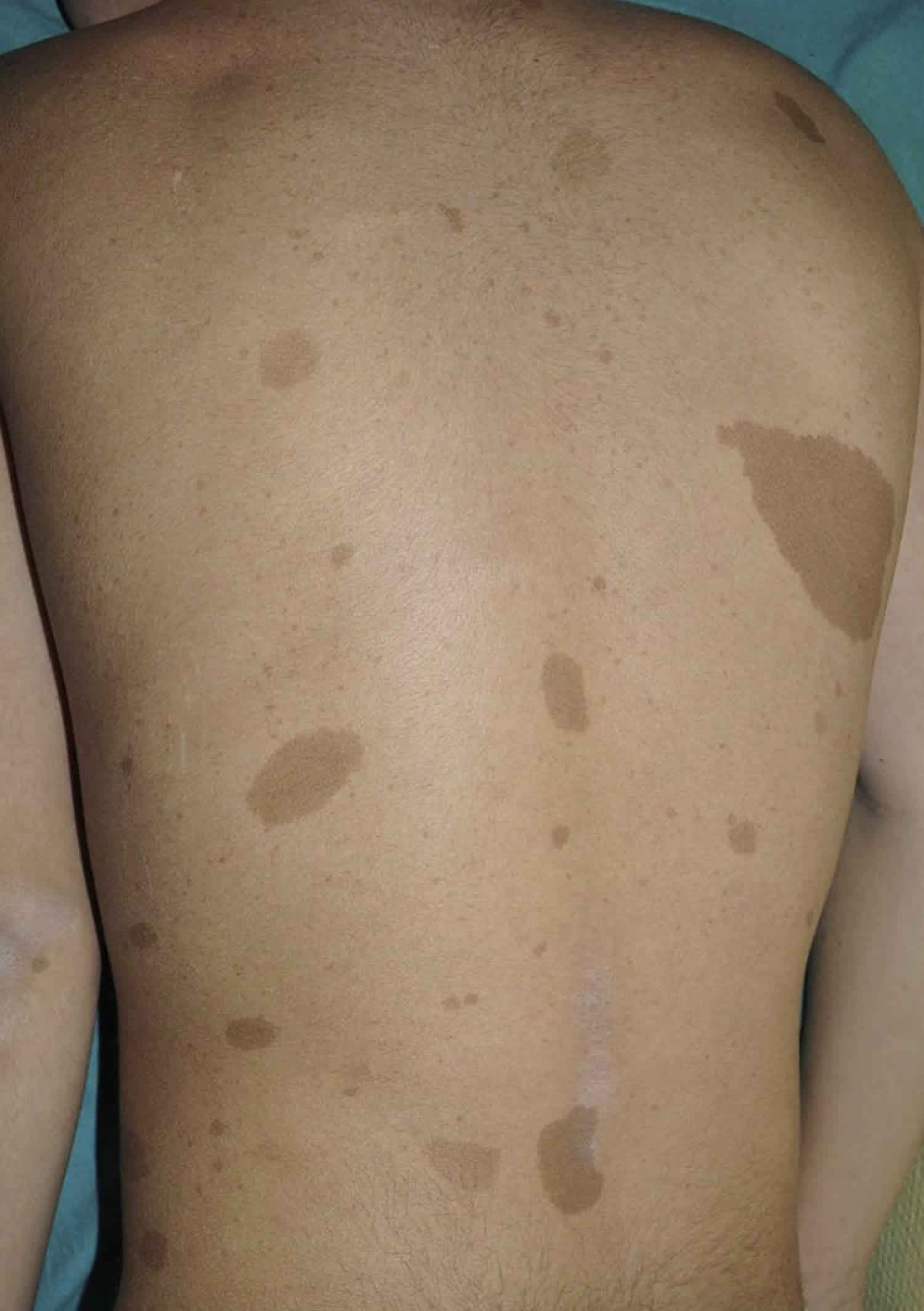 Symptômes:
Autosomique Dominant, chr. 15, rare
Taches café au lait et de lentigines semblables à NF1 
Troubles cognitifs
MAIS:
Macrocéphalie
Dysmorphie faciale
Pas de: 
Neurofibromes
Nodules de Lisch
Gliomes
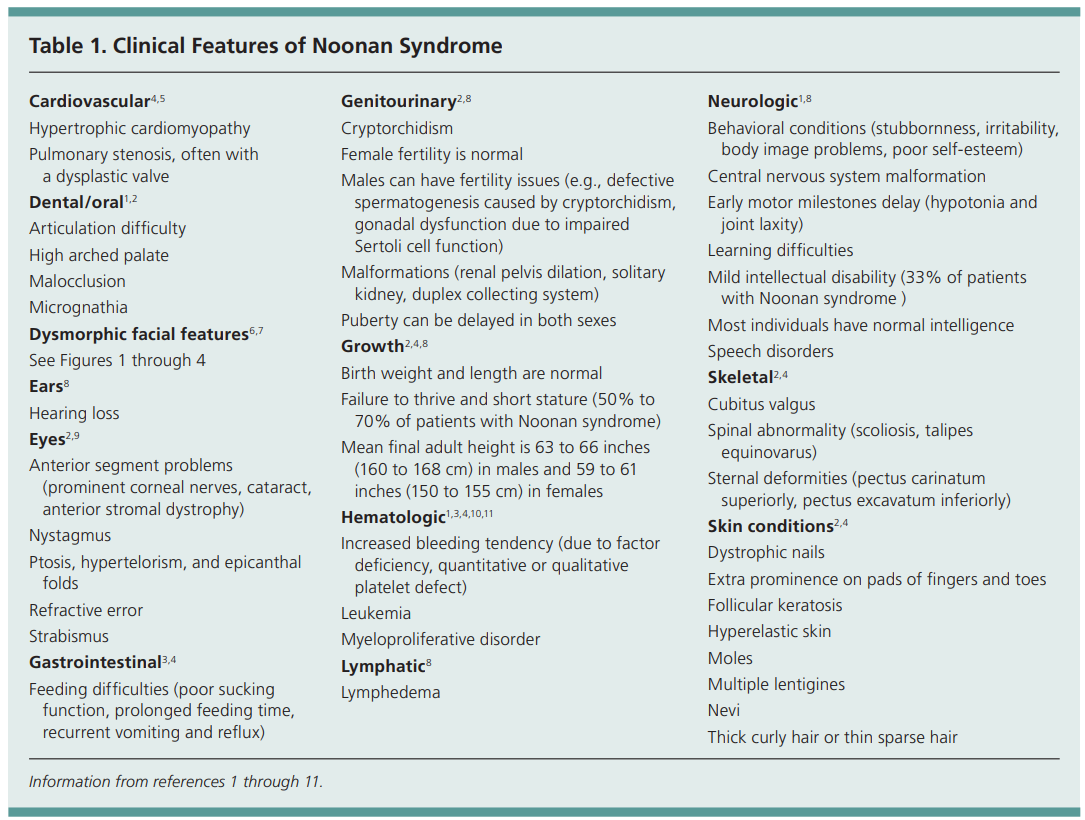 NOONAN
= commun avec NF-1
NOONAN
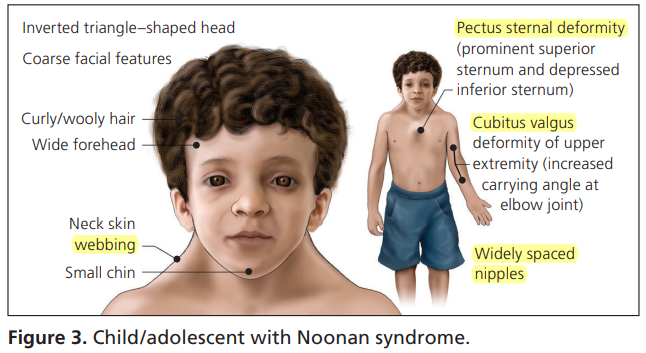 Petite taille
Prévalence 1:1000 à 1:2500 naissances
+ anomalies cardiaques
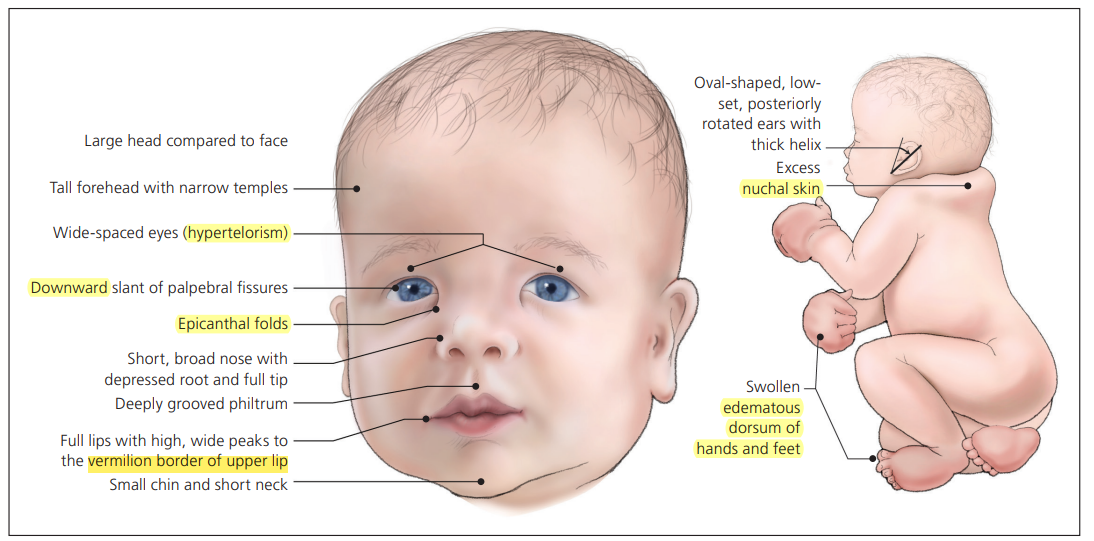 Dysmorphies faciales
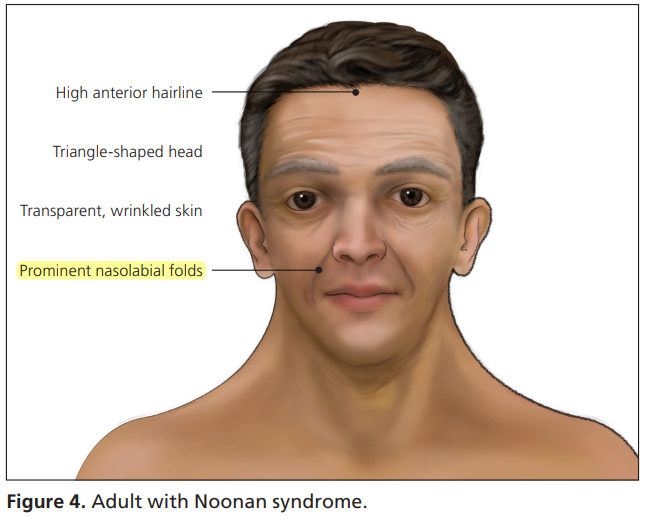 Retard mental
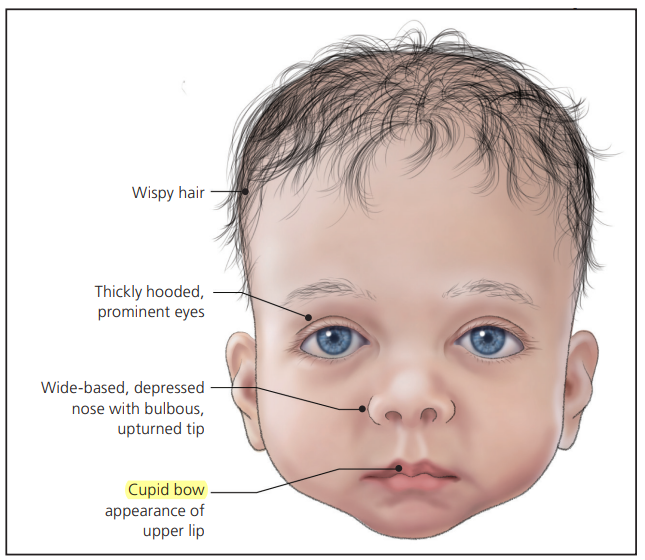 McCune Albright
1 personne sur 100 000 et 1 personne sur 1 000 000  rare
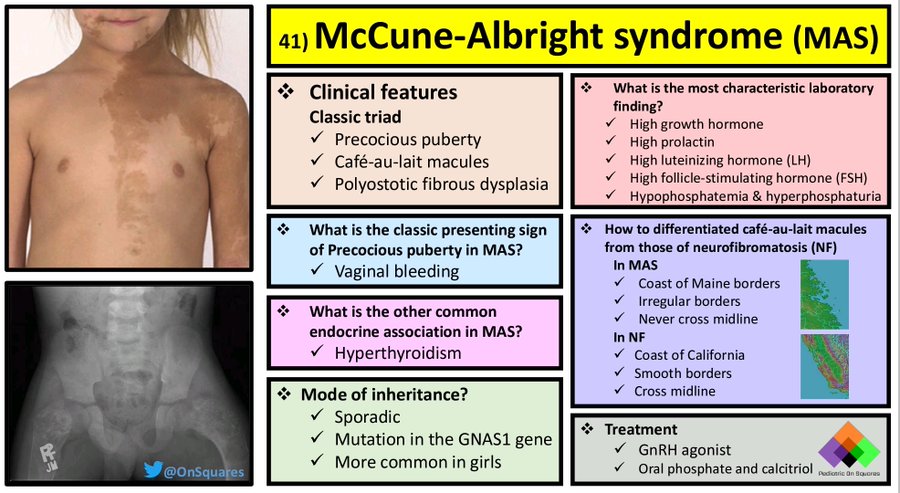 TÂCHES CAFÉ AU LAIT DU MCCUNE ALBRIGHT VS NF1
Aspect en «Côte CaliFornienne»
(bordure lisse)
Aspect en «Côte du Maine»
(bordure déchiquetée)
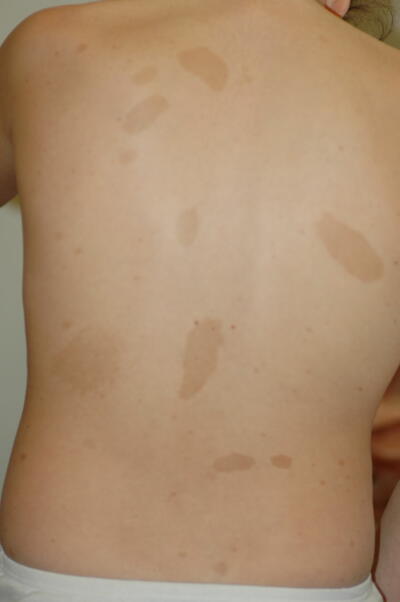 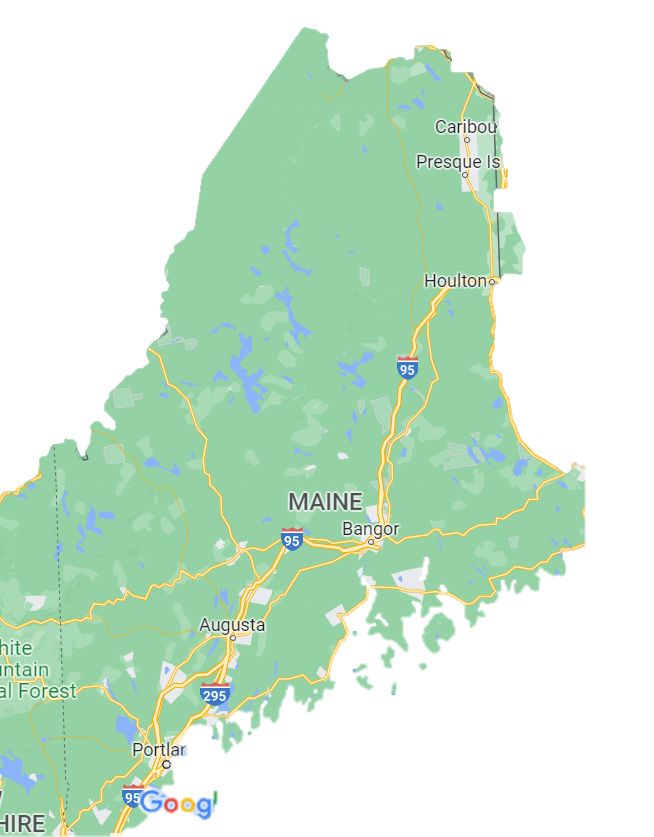 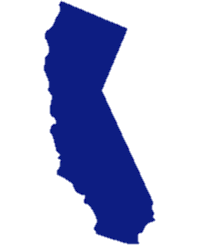 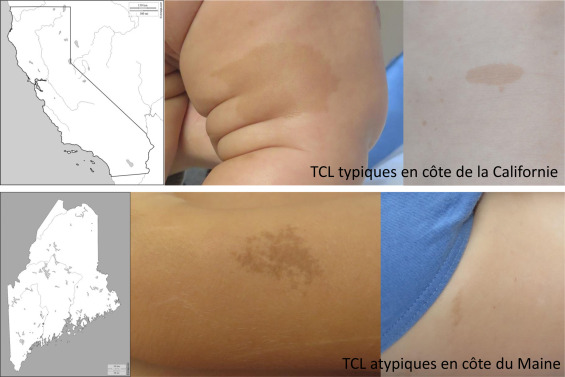 VS
MC CUNE ALBRIGHT
NF1
LE Sd LEOOPARD
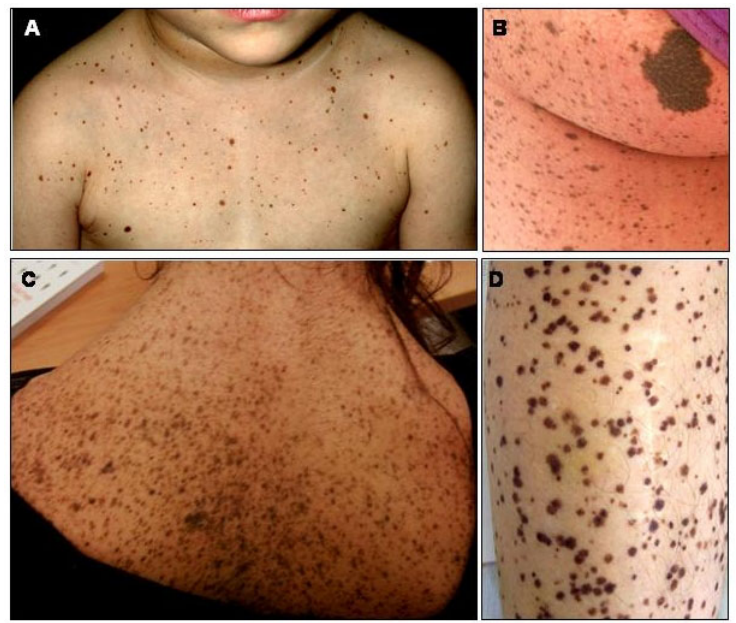 200 cas dans le monde  très rare
Ce n’est pas ça….
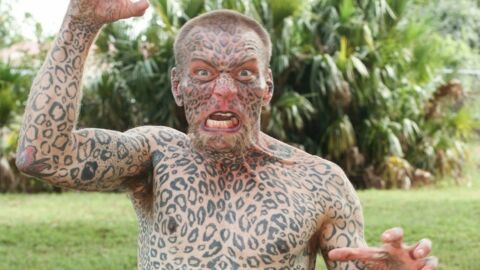 Mais ça:
Lentigines, ECG conduction abnormalities, Ocular hypertelorism, Pulmonic stenosis, Abnormal genitalia, Retardation of growth, sensorineural Deafness.
SD DE WATSON (variante du NF1)
Ce n’est pas ça…
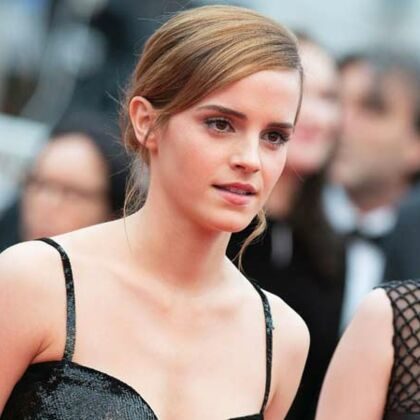 AD; aussi sur gène NF1 sur chr. 17
Très rare
Symptômes:
TCL, N.de Lisch, NF

MAIS avec en plus:
Sténose AP
Macrocéphalie,  retard mental
Dysmorphie faciale
Mais ça:
ALGORITHME TÂCHES «CAFÉ AU LAIT» (TCL)
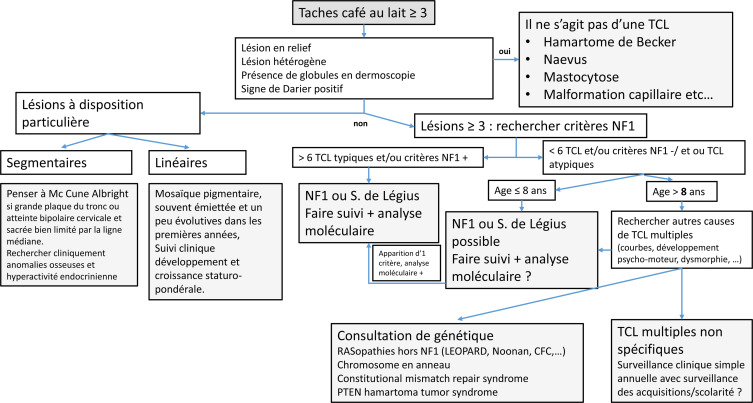 Le diagnostic moléculaire est utile chez les enfants ayant plusieurs TCL comme seule caractéristique clinique et sans antécédent familial de NF1, afin de pouvoir différencier le diagnostic de NF1 d'autres syndromes tels que le syndrome de Legius et le syndrome de Noonan.
Perfectionnement en Pédiatrie, Volume 3, Issue 2, June 2020, Pages 167-175
Association Neurofibromatoses et Recklinghausen-https://www.anrfrance.fr/page/123926-qui-sommes-nous
TRAITEMENT
Ablation chirurgicale des neurofibromes cutanés

Chimiothérapie/laser des gliomes optiques

Orthophoniste, psycho-motriciens

Soutien psy en cas d’atteinte esthétique
SUIVI
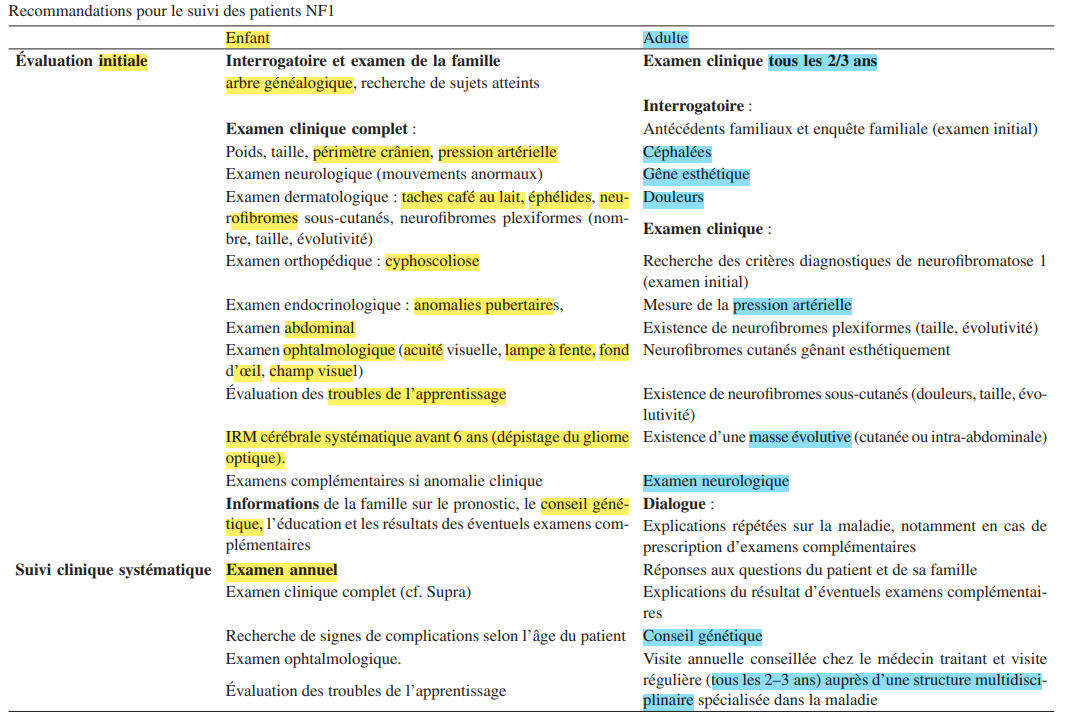